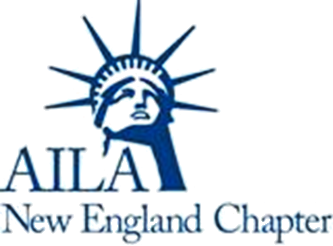 Hot Topics for Dirty Immigration Lawyers
Moderator:  
Gregory Romanovsky, AILA NE Chapter Chair
Panelists: 
Betsy Lawrence, AILA, Director of Government Relations
William Stock, AILA, Immediate Past President
Beth Werlin, American Immigrant Council, Executive Director
Questions and Answers
Please remember to complete evaluation:
https://www.surveymonkey.com/r/2X5WK2Q